РАЗРЕДНА ИЗЛОЖБА4.Ц
ЦВЕТ ИЗ МАШТЕ
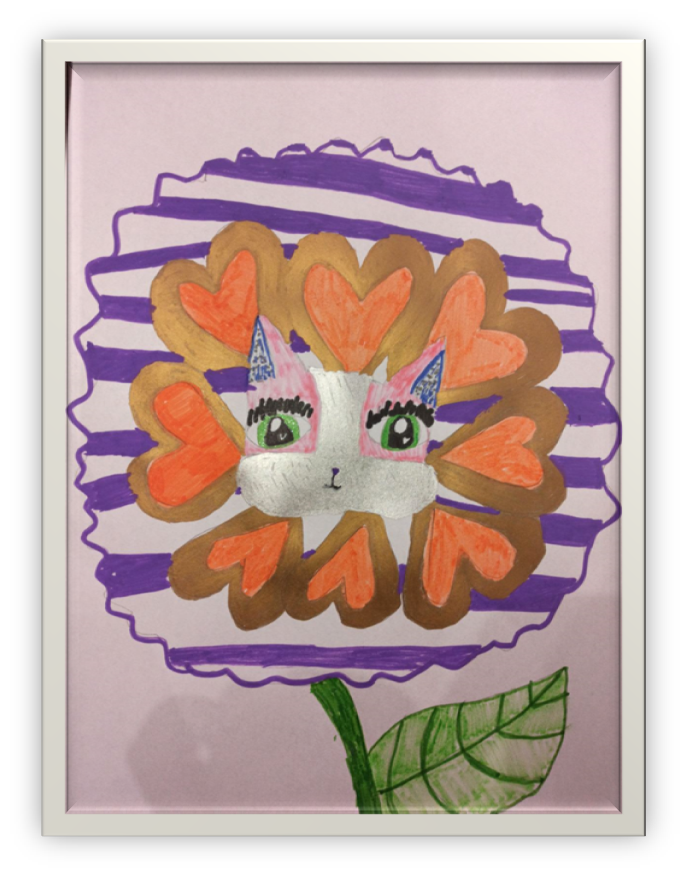 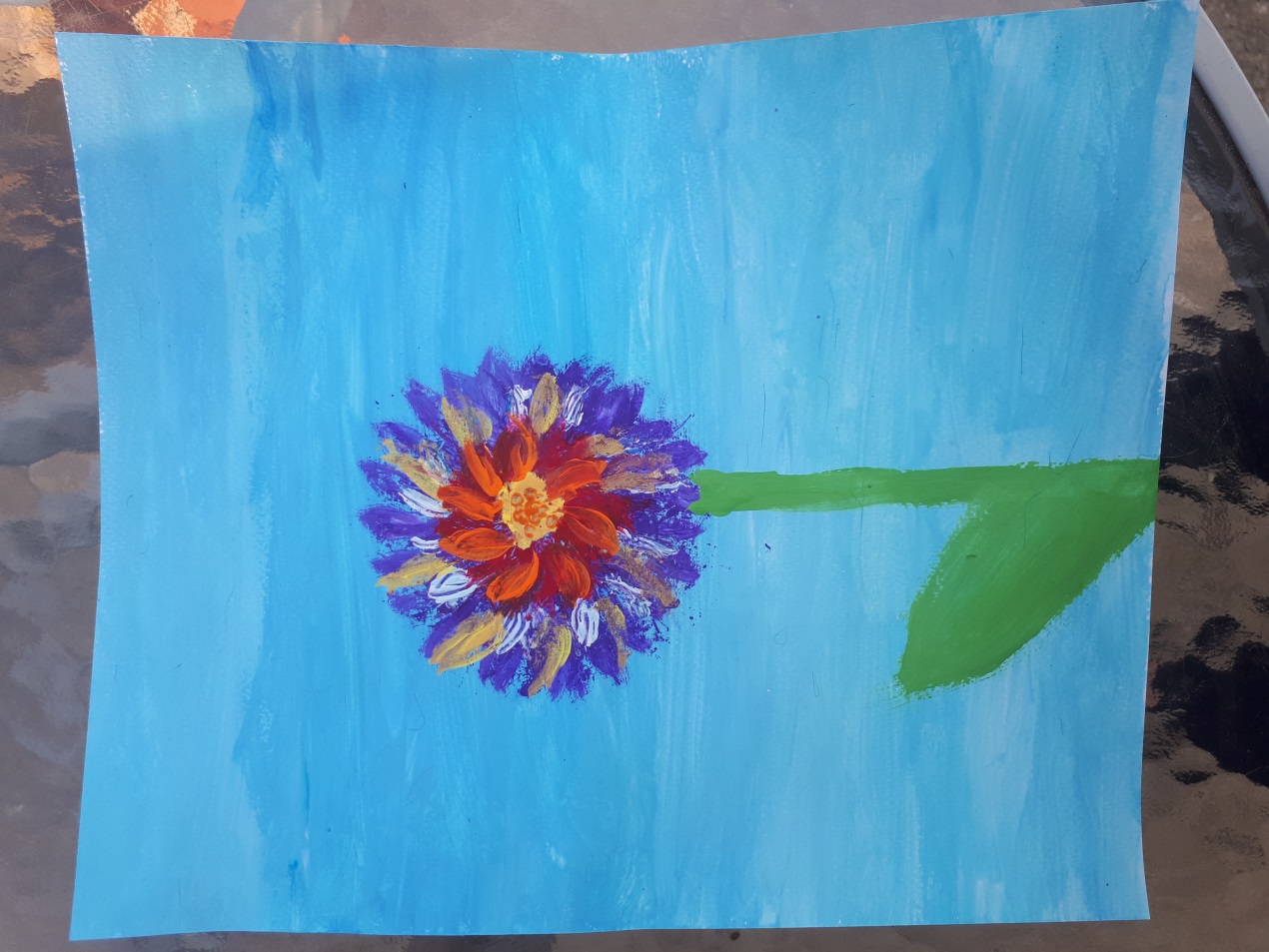 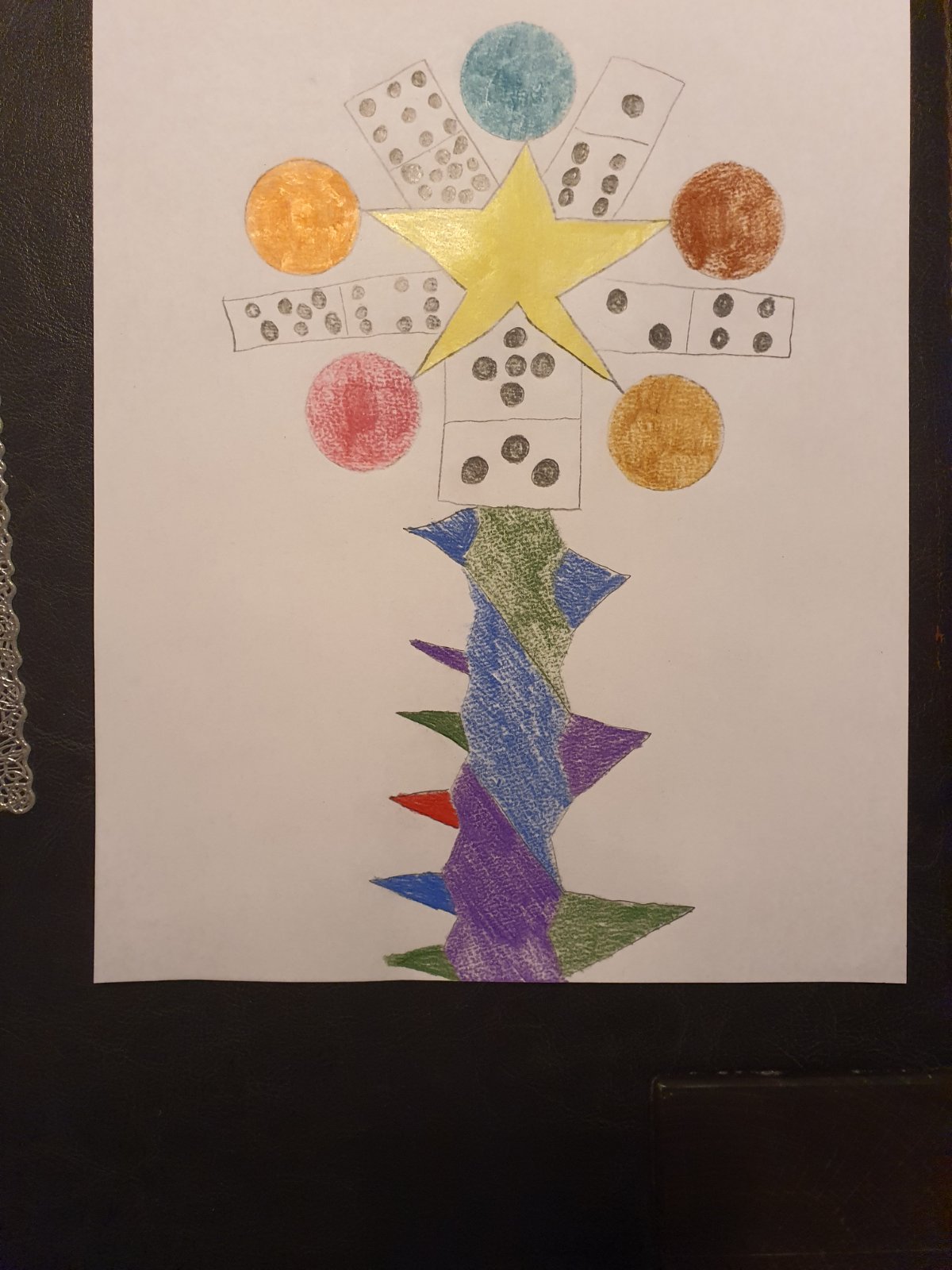 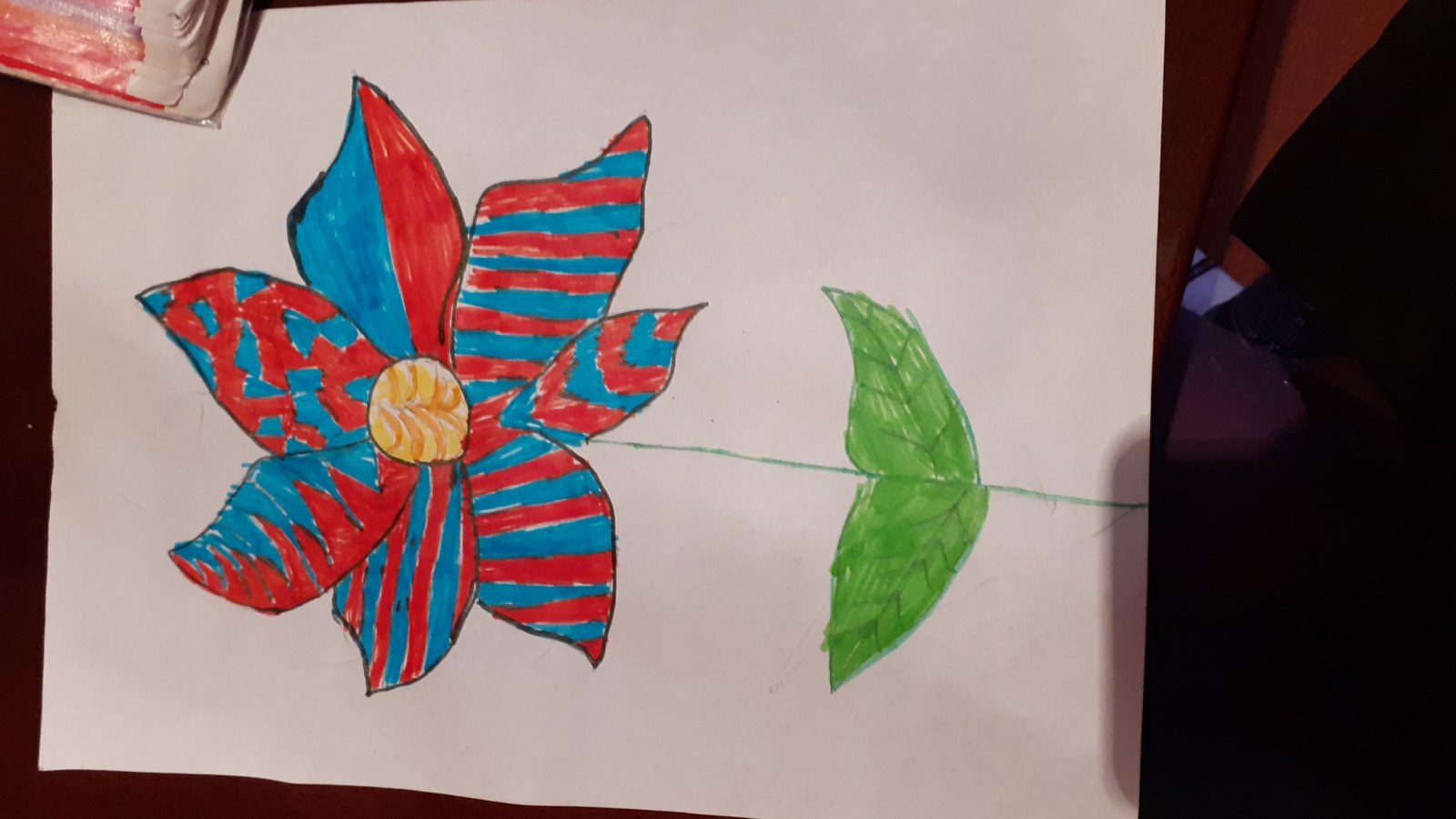 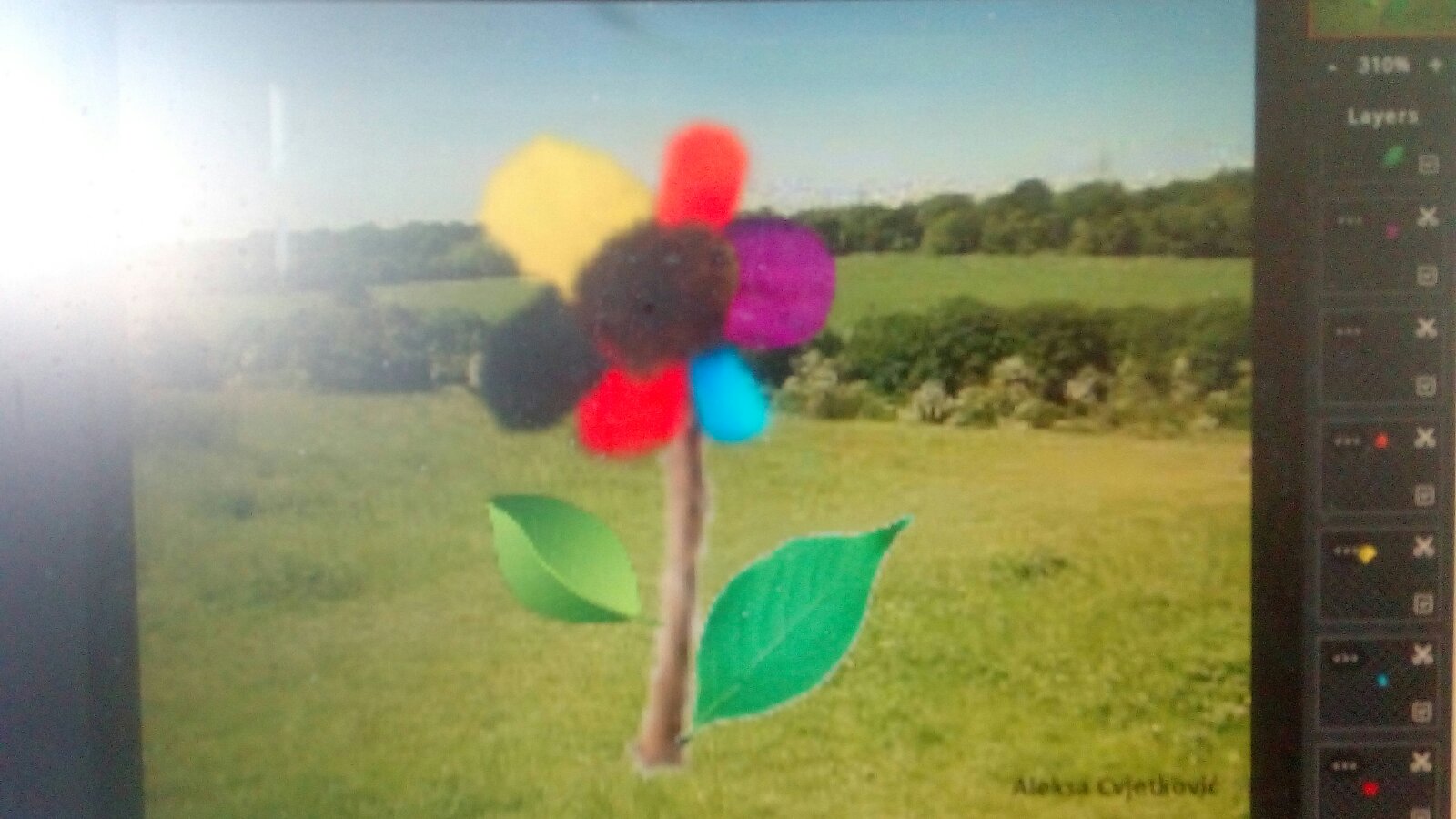 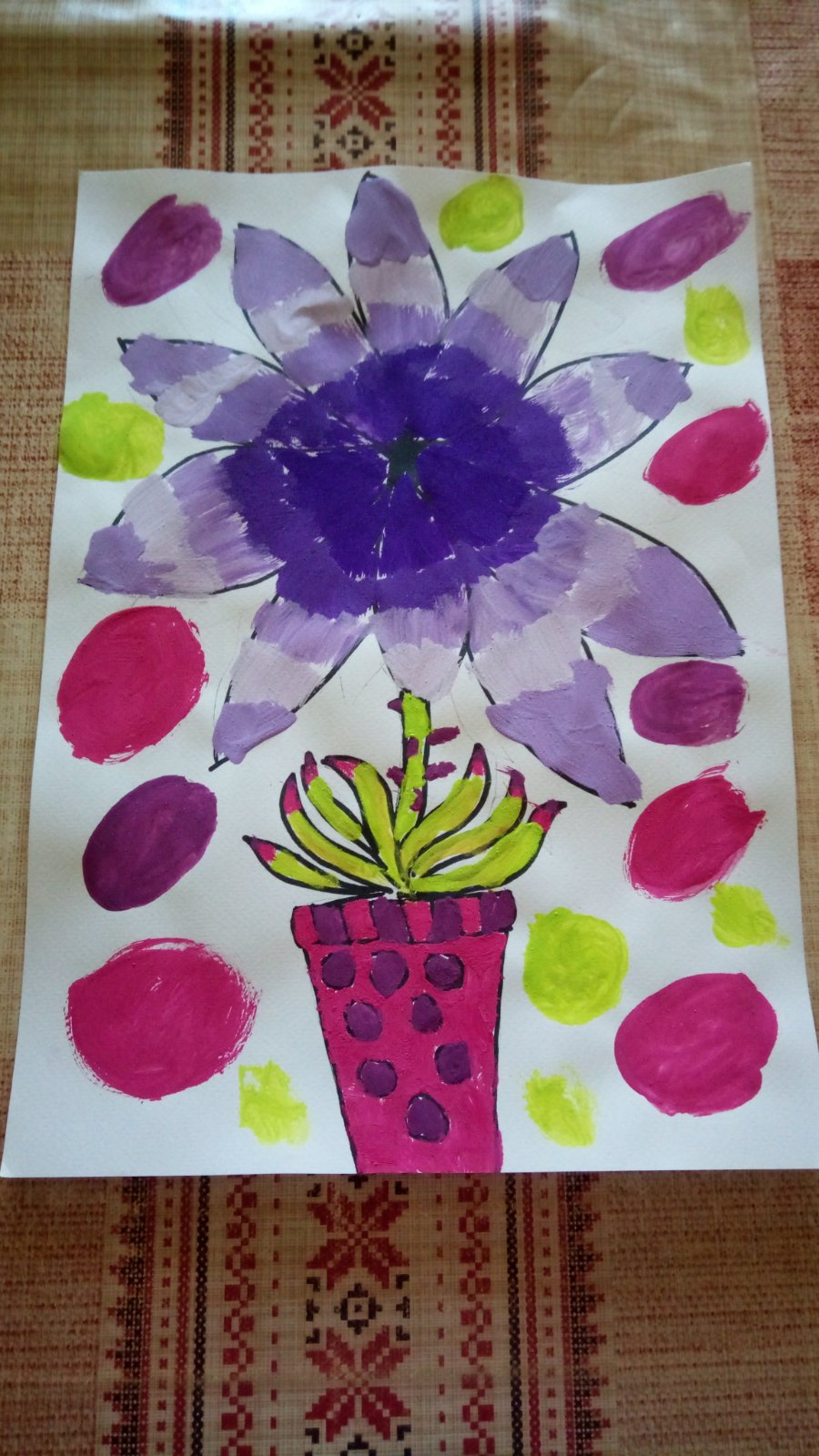 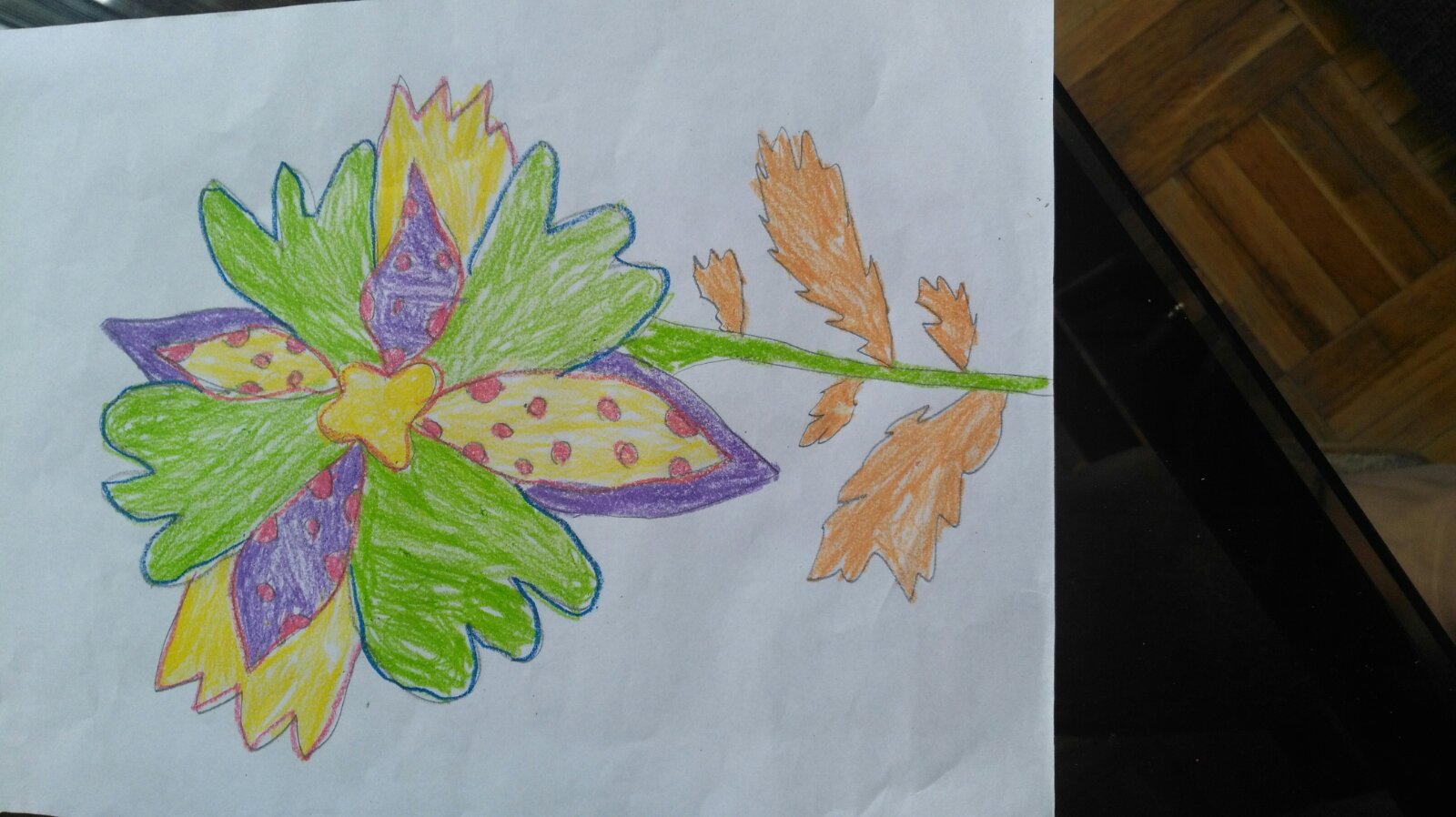 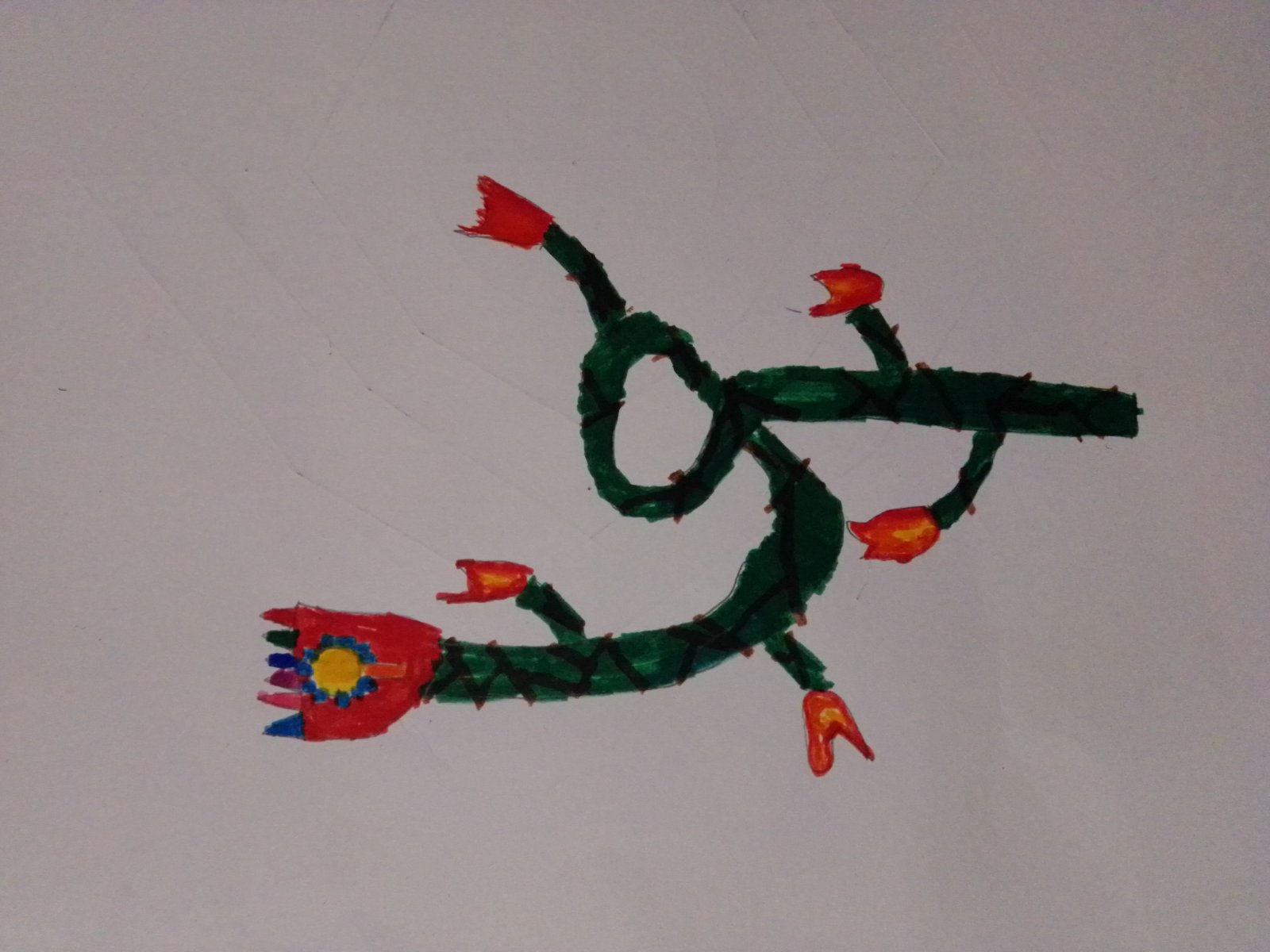 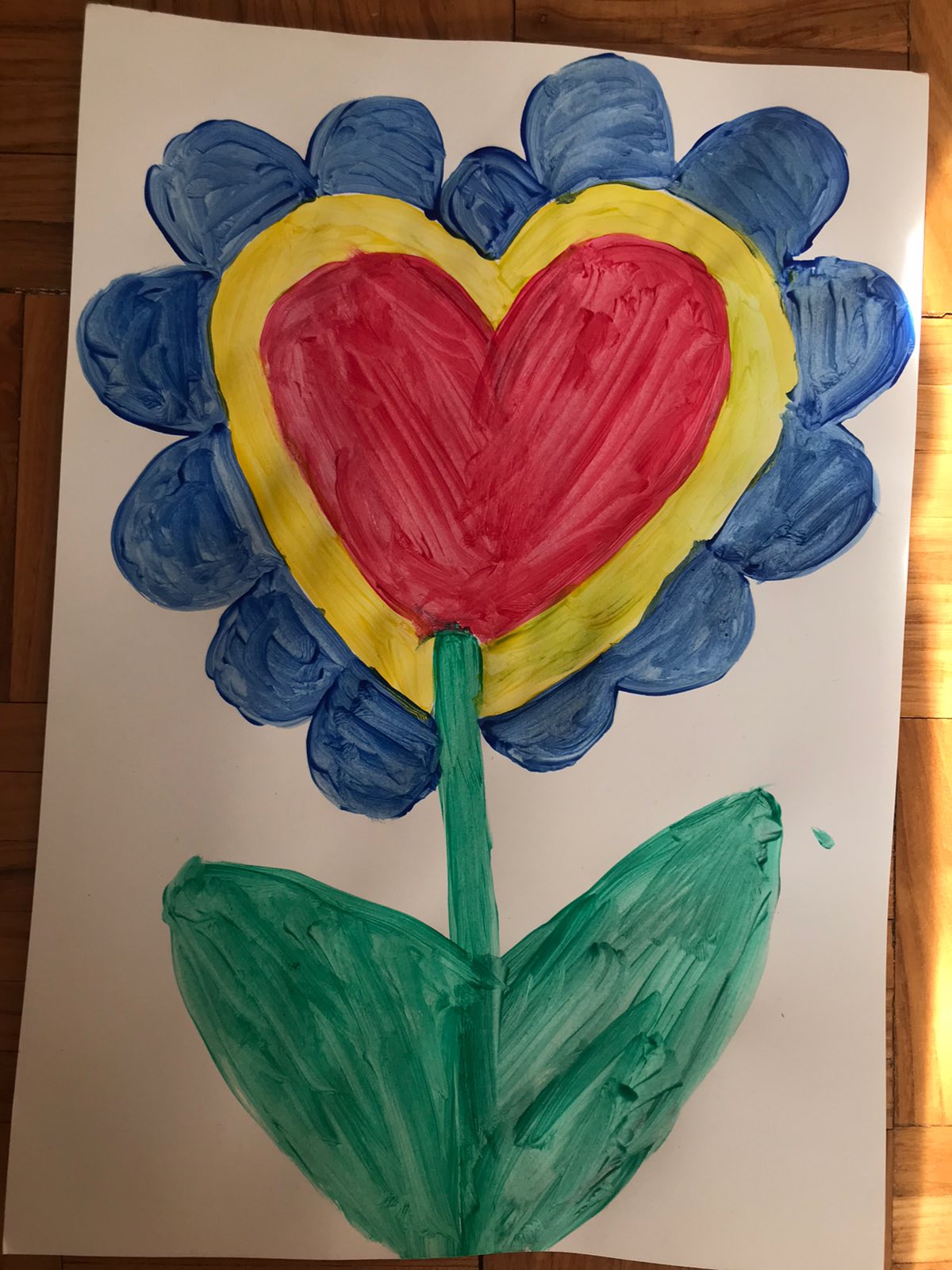 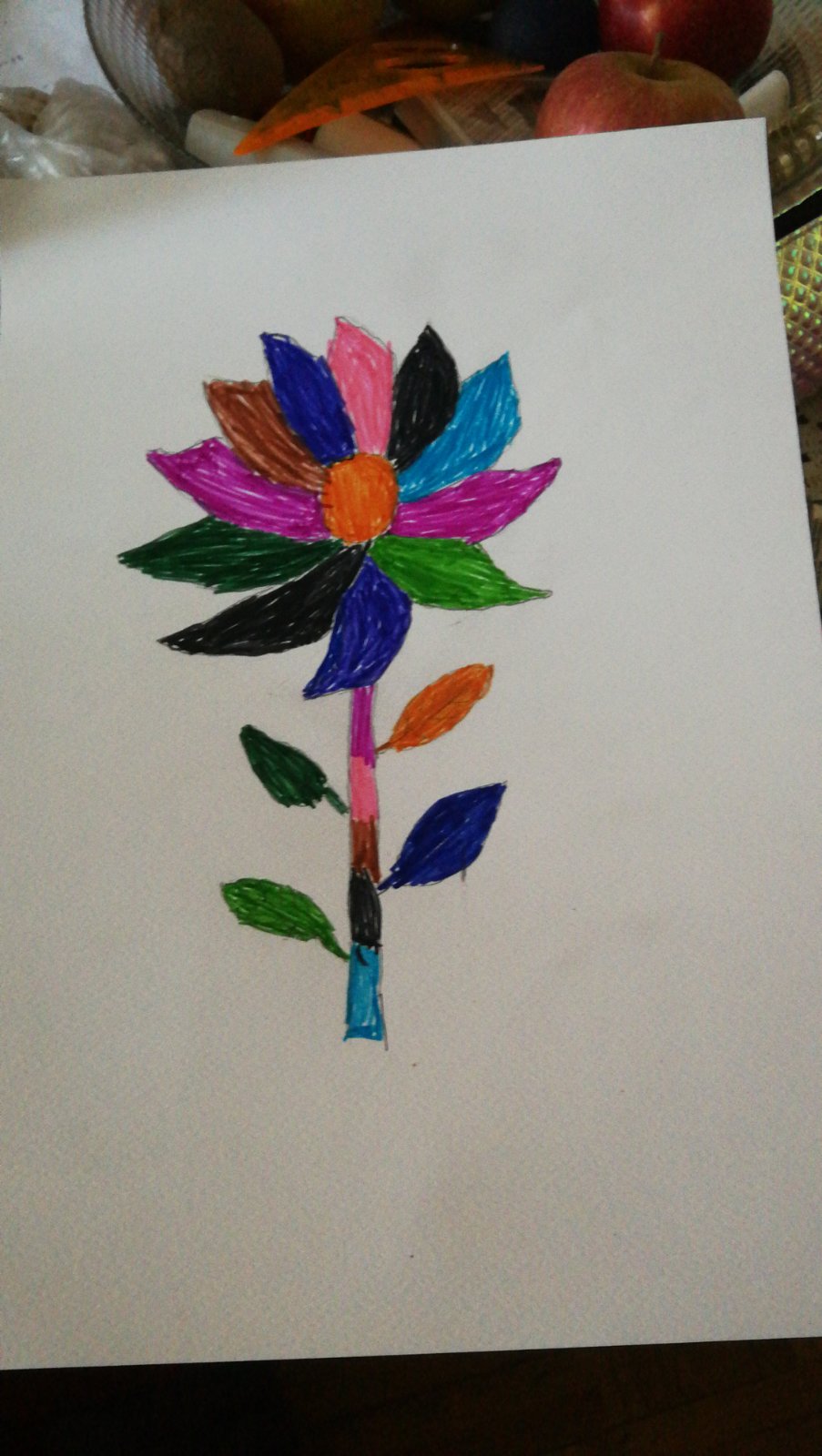 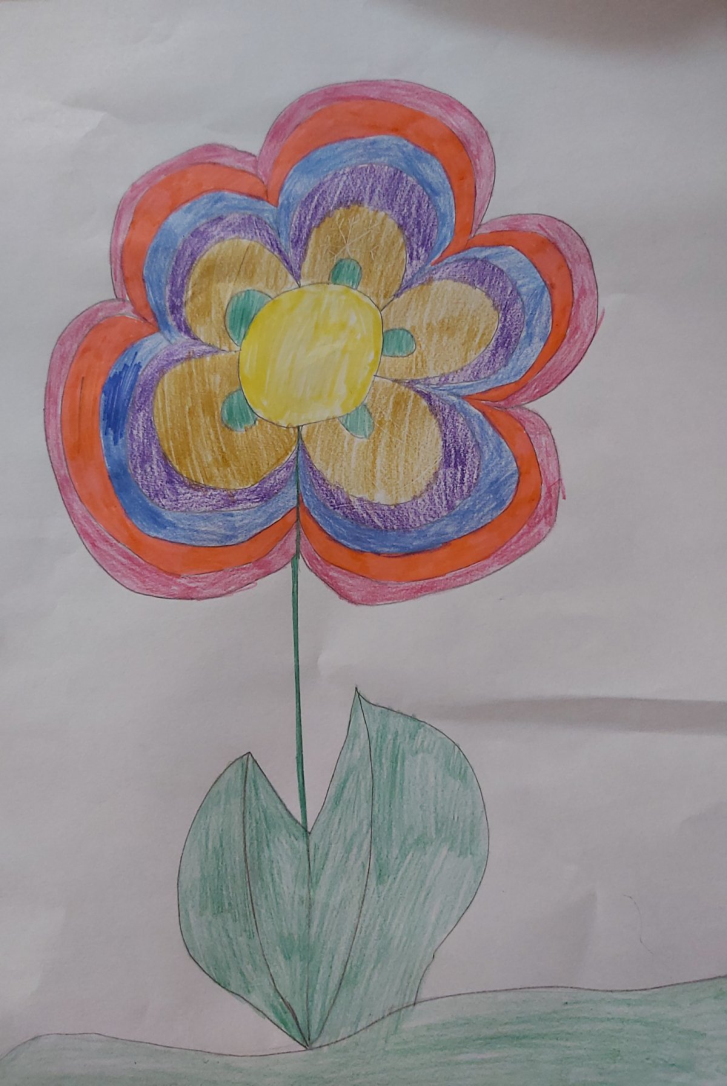 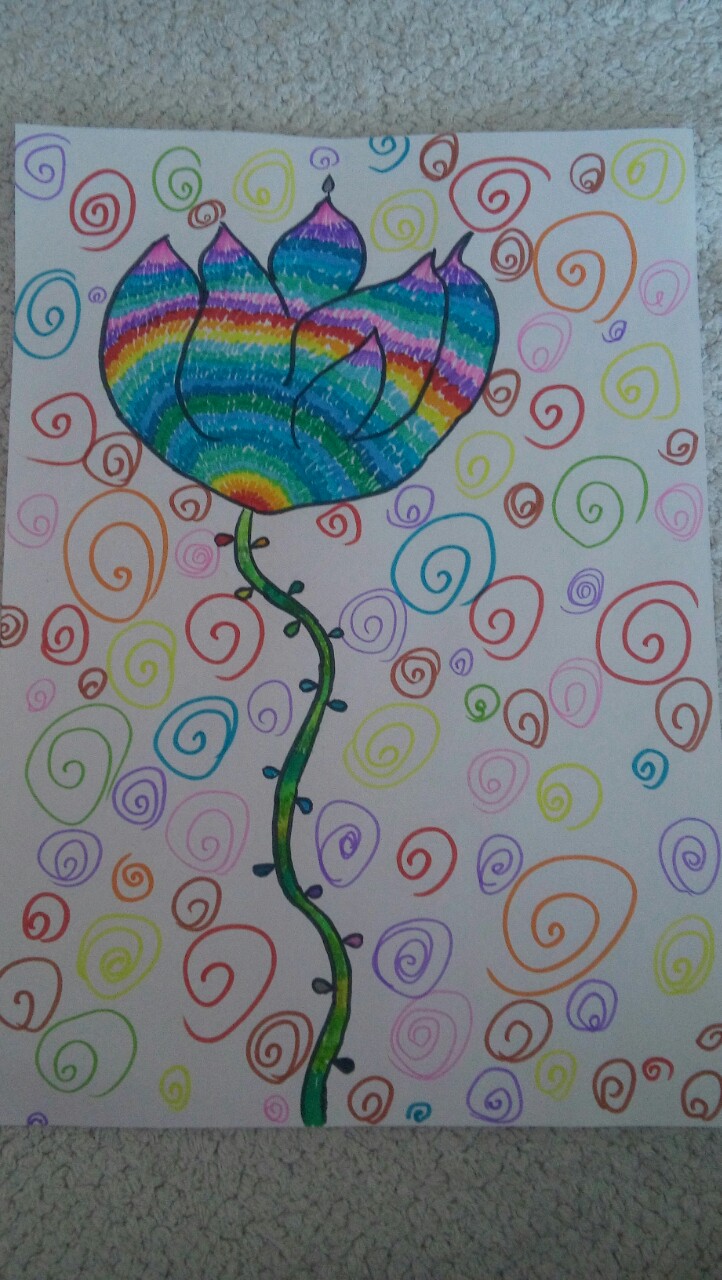 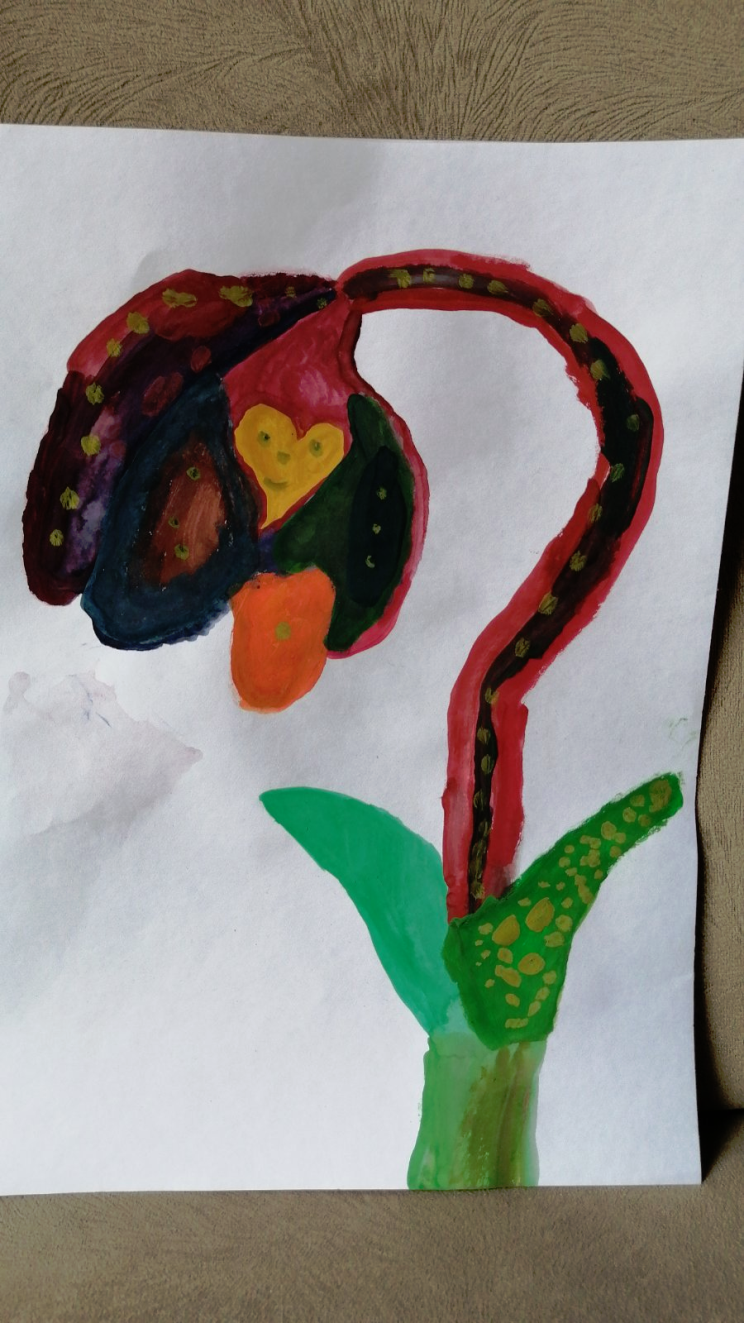 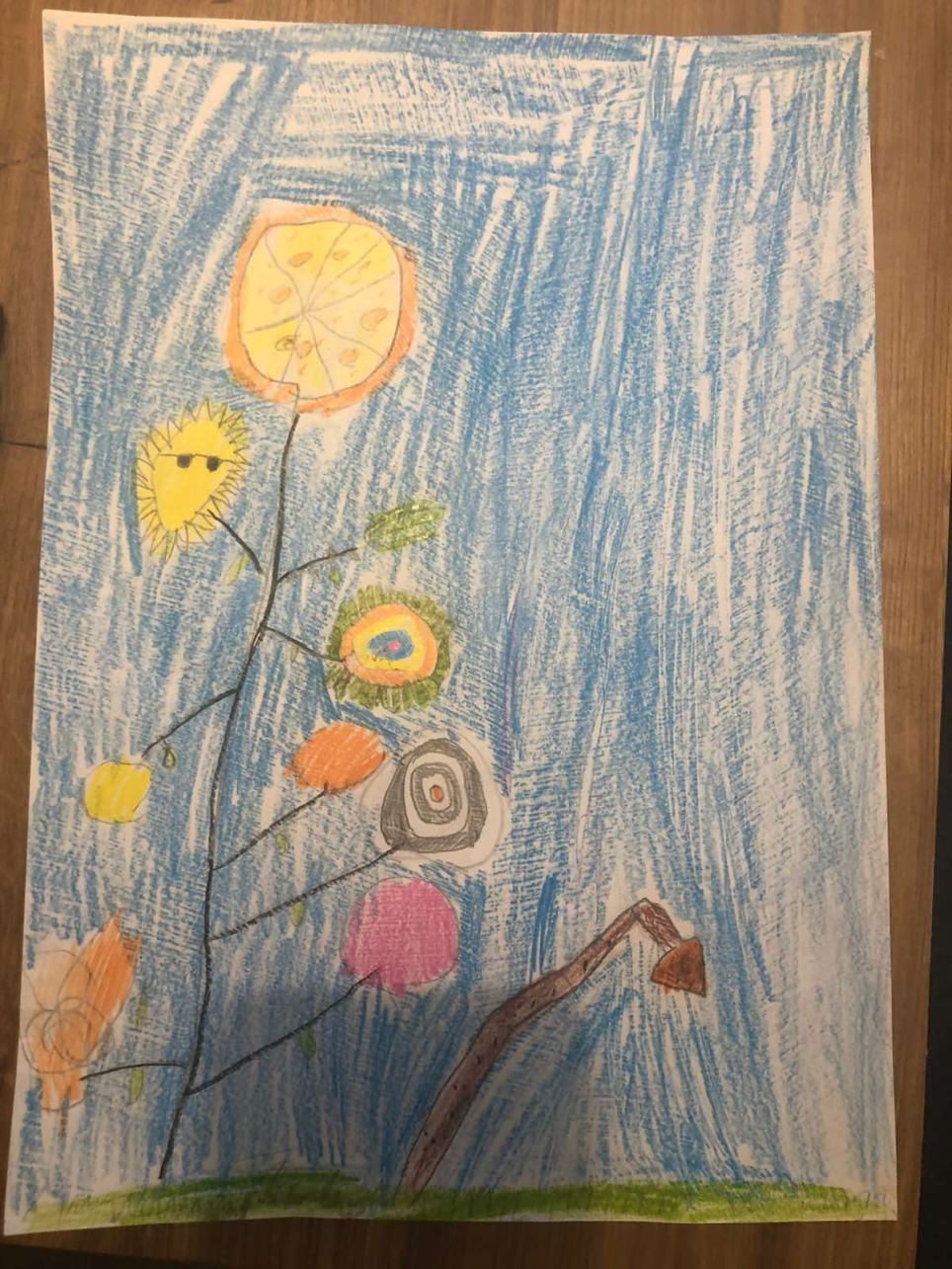